La section STMG bien plus qu’un BAC…
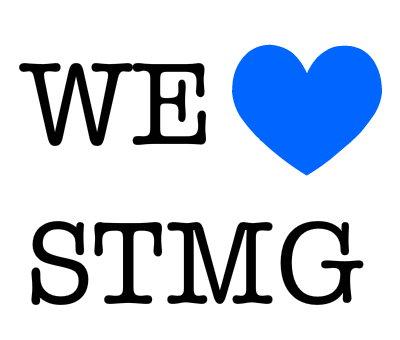 Humeyra et Seda OFLAZ
Sarah YILDIRIM
Enola LANDRY
Elèves de 1STMG2 - 2015
Voyage à Londres.
Plus qu’un grand changement, un dépaysement…
La GRANDE roue ! (Mais ce n’est pas la fête foraine)
Décoration de noël à Londres. (mais elles sont là toute l’année)
Bus typiques de London.
Invasion de Buckingham Palace. (C’est comme ça tous les jours…)
Petit centre commercial! (3 étages rien que ça ! )
De tout à Londres… même des ours géants et vivants!
Temps magnifique accompagné d’un GRAND soleil, avec vue sur Big Ben.
Venez en STMG vous irez (peut-être) à Londres.
Ferez-vous partie de la classe élue pour faire ce voyage?